Путешествие в сказку . . . . .
Презентация к открытому занятию в подготовительной к школе группы

Воспитатель : Михеевская Н.В.  ГБОУ № 465
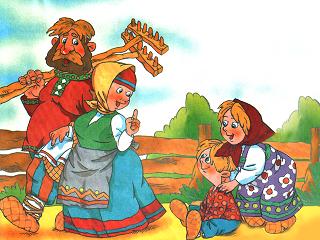 Жили мужик да баба. У них была дочка да сынок маленький.- Доченька, - говорила мать, - мы пойдем на работу, береги братца. Не ходи со двора, будь умницей - мы купим тебе платочек.Отец с матерью ушли, а дочка позабыла, что ей приказывали: посадила братца на травке под окошко, сама побежала на улицу, заигралась, загуляла. Налетели гуси-лебеди, подхватили мальчика, унесли на крыльях.
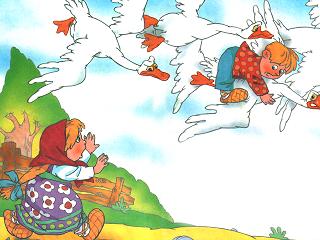 Вернулась девочка, глядь - братца нету! Ахнула, кинулась туда-сюда - нету! Она его кликала, слезами заливалась, причитывала, что худо будет от отца с матерью, - братец не откликнулся.
     Выбежала она в чистое поле и только видела: метнулись вдалеке гуси-лебеди и пропали за темным лесом.
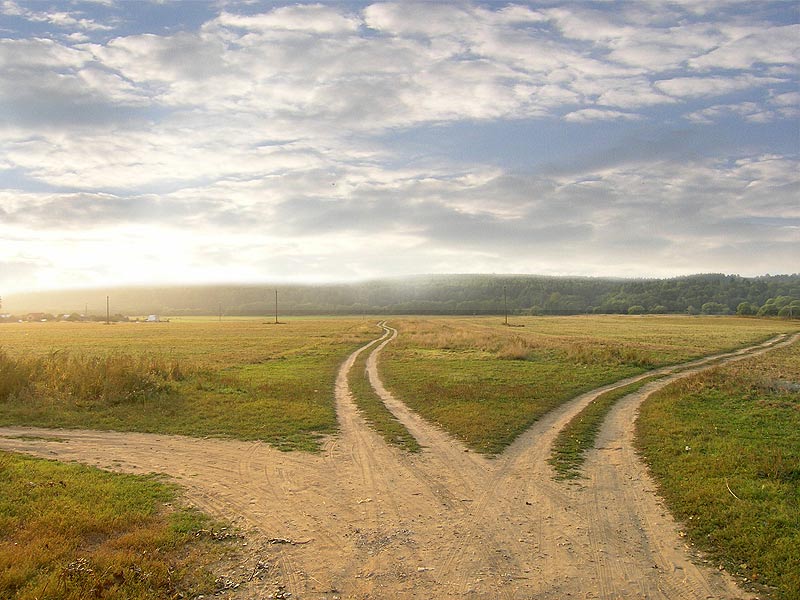 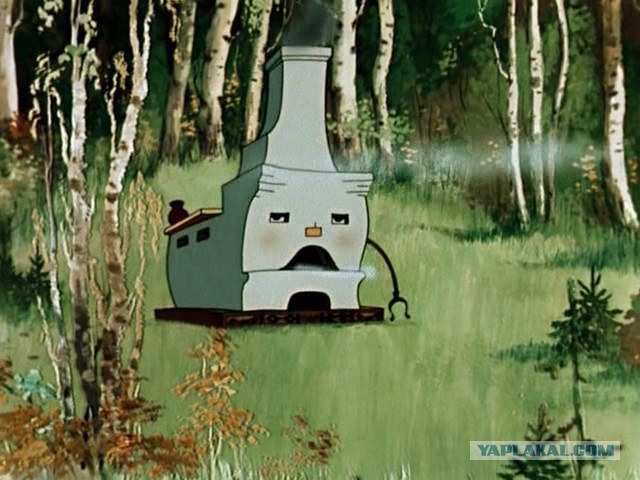 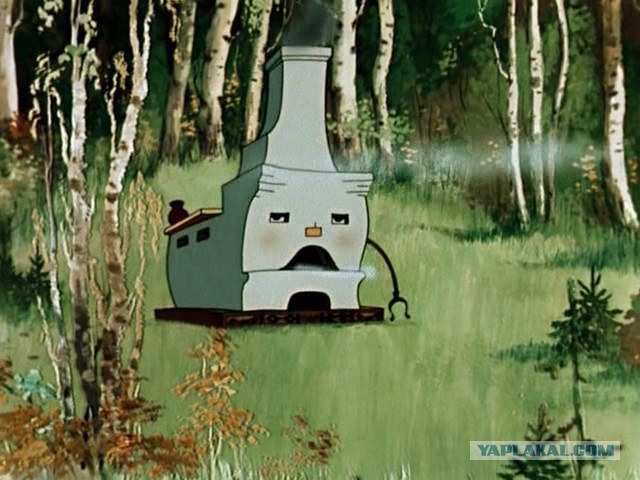 Я Вам, дети, помогу и дорогу укажу.
Но и вы мне помогите : пирожками меня угостите.
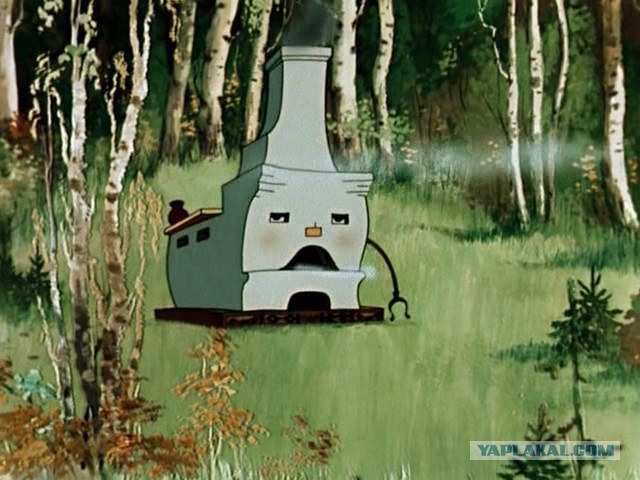 Молодцы , хорошо выполнили задание . А идти вам надо прямо.
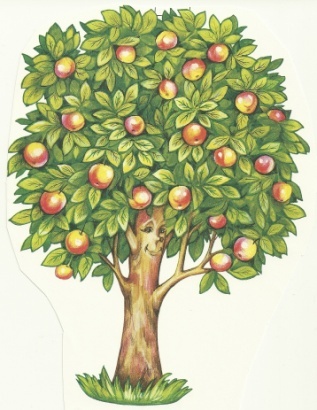 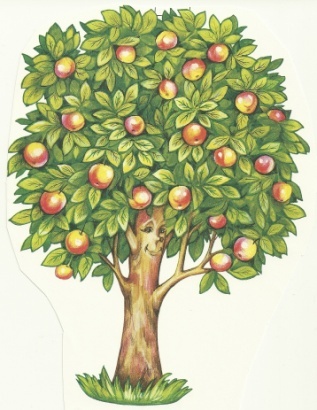 Ребята , выполните моё задание:
Догадайтесь , кто хочет отведать 
лесного яблочка?
   
Идите на полянку и скажите кто 
там спрятался ?
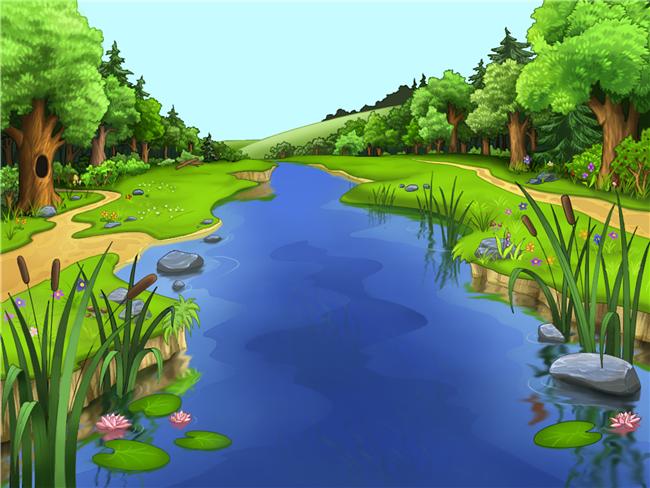 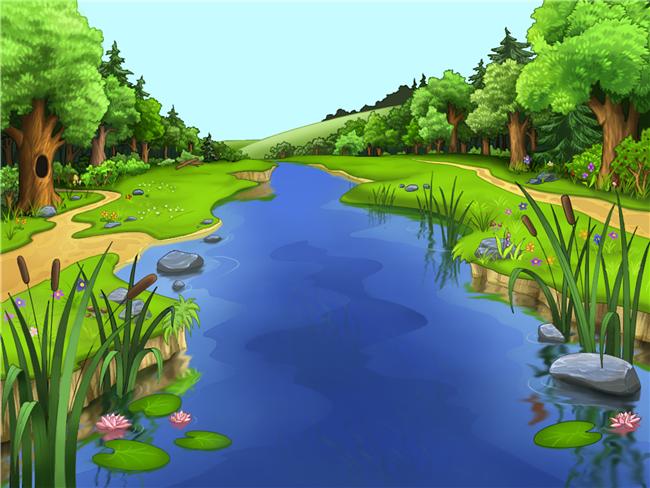 « Я рада вам помочь, но налетел ветер и сломал мост».
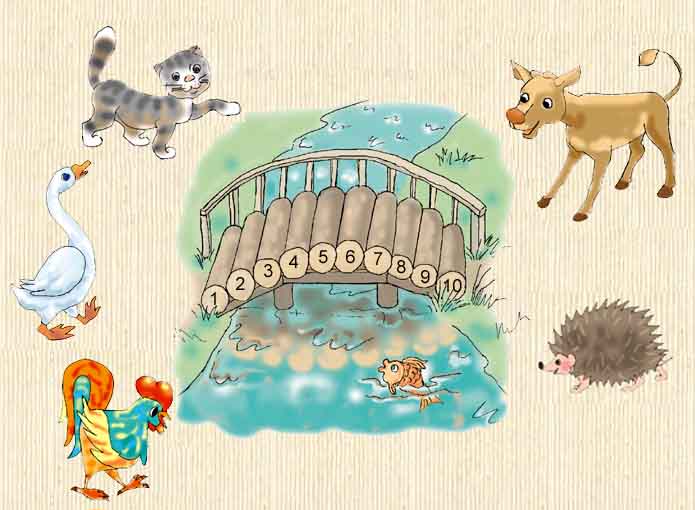 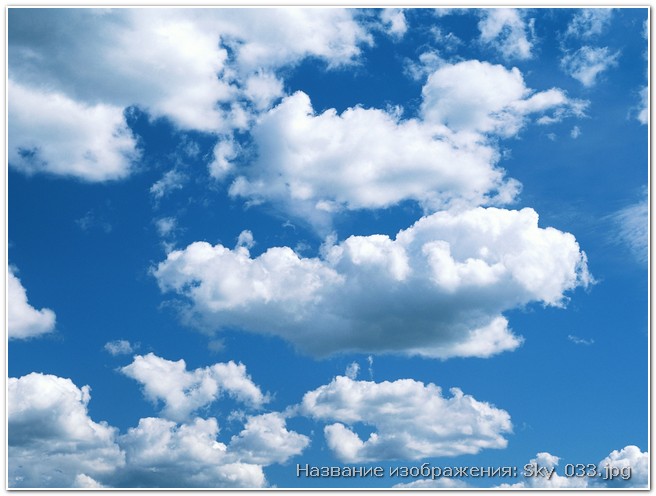 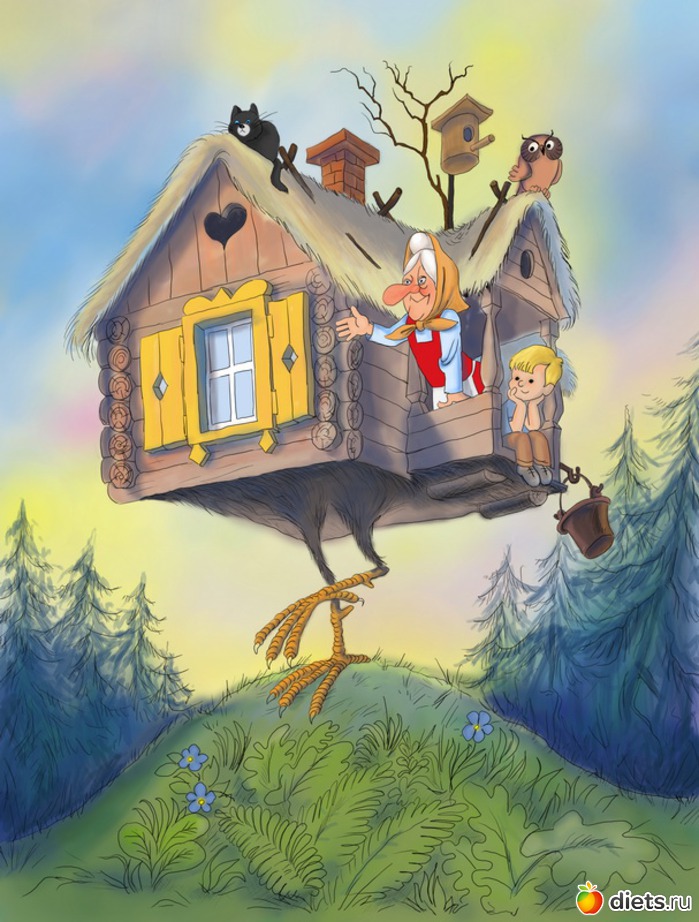 Баба-яга говорит:
Я о вас, детишки ,
много знаю, а вы 
знаете что-нибудь
обо мне ?
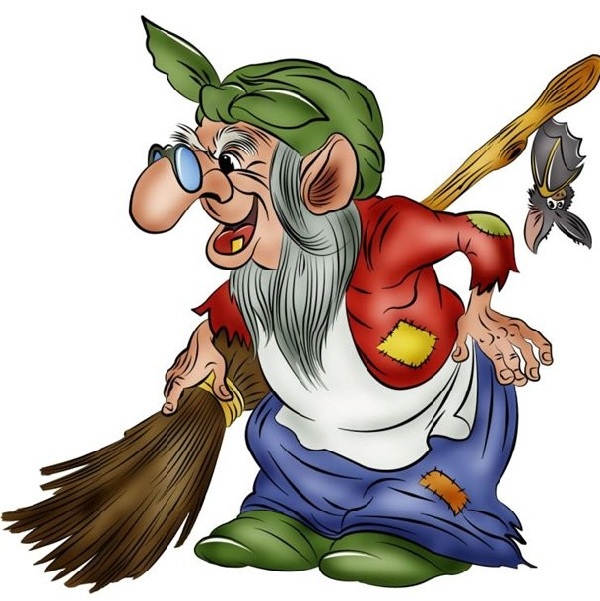 Но я так просто не отдам 
Иванушку . Вы должны
отгадать мои мудрёные
загадки.
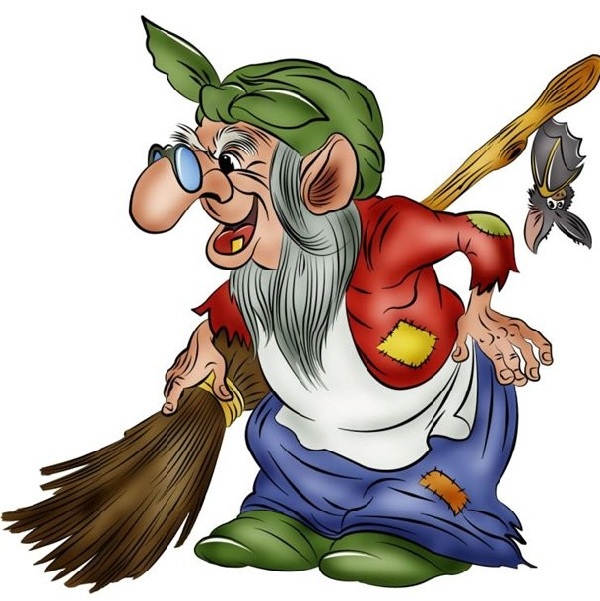 Первая загадка :

Он в лесу стоял,
Никто его не брал,
В красной шапке модной,
Никуда не годный.
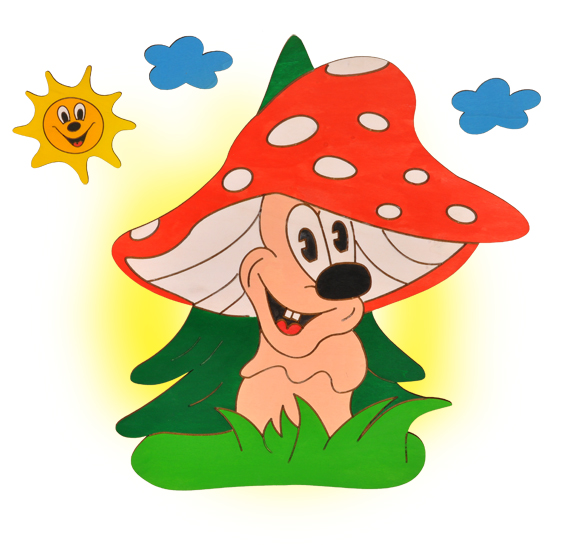 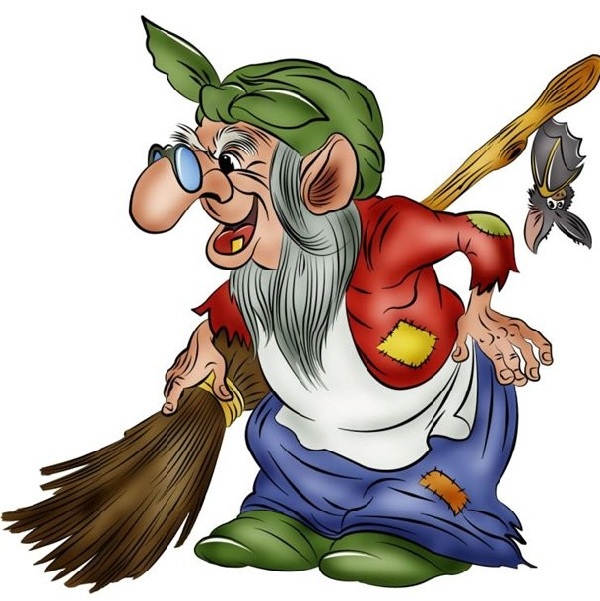 Вторая загадка :

Много дружных ребят
На одном столбе сидят.
Как начнут они резвиться-
Только пыль вокруг клубится.
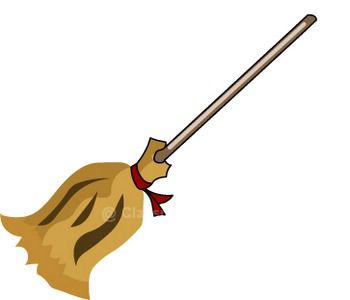 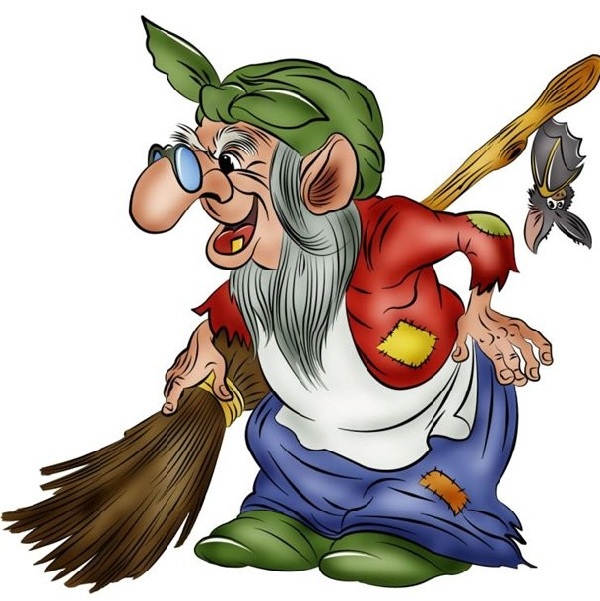 Третья загадка :

Попало наше тесто,
В горячее место.
Попало не пропало,
Румяной булкой стало.
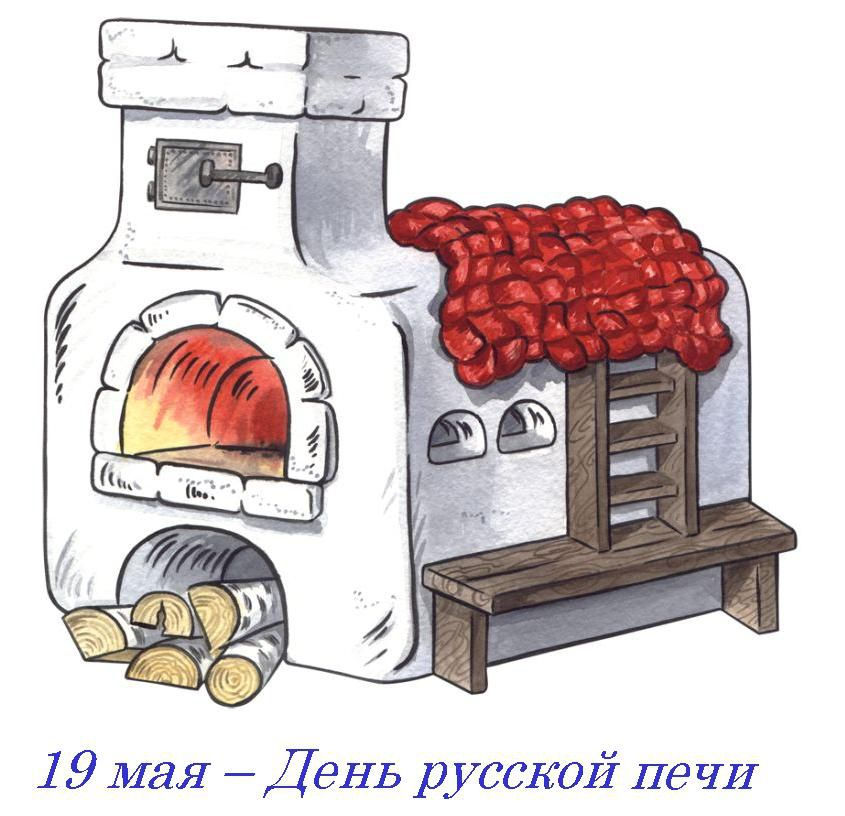 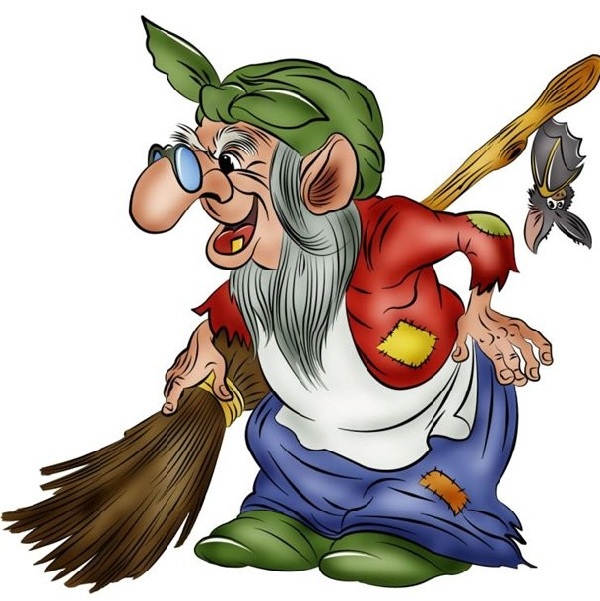 Четвёртая загадка :

Я на стол чуть-чуть похожа,
Есть на кухне, и в прихожей,
В спальне я бываю редко,
А зовусь я ……….
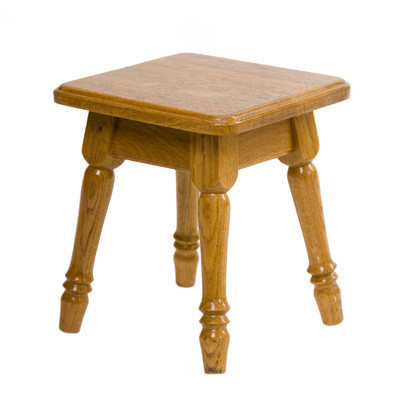 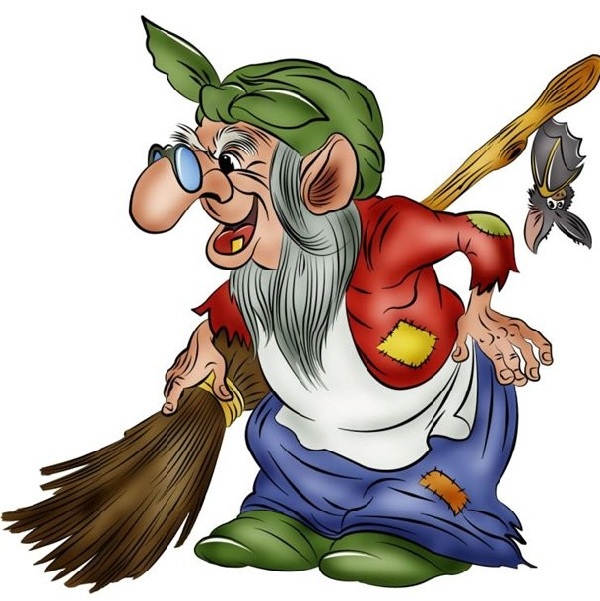 Вот  это вы всё знаете !
МОЛОДЦЫ!